স্বাগতম
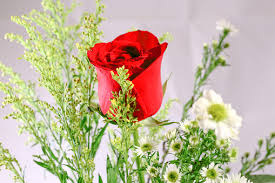 শিক্ষক পরিচিতি
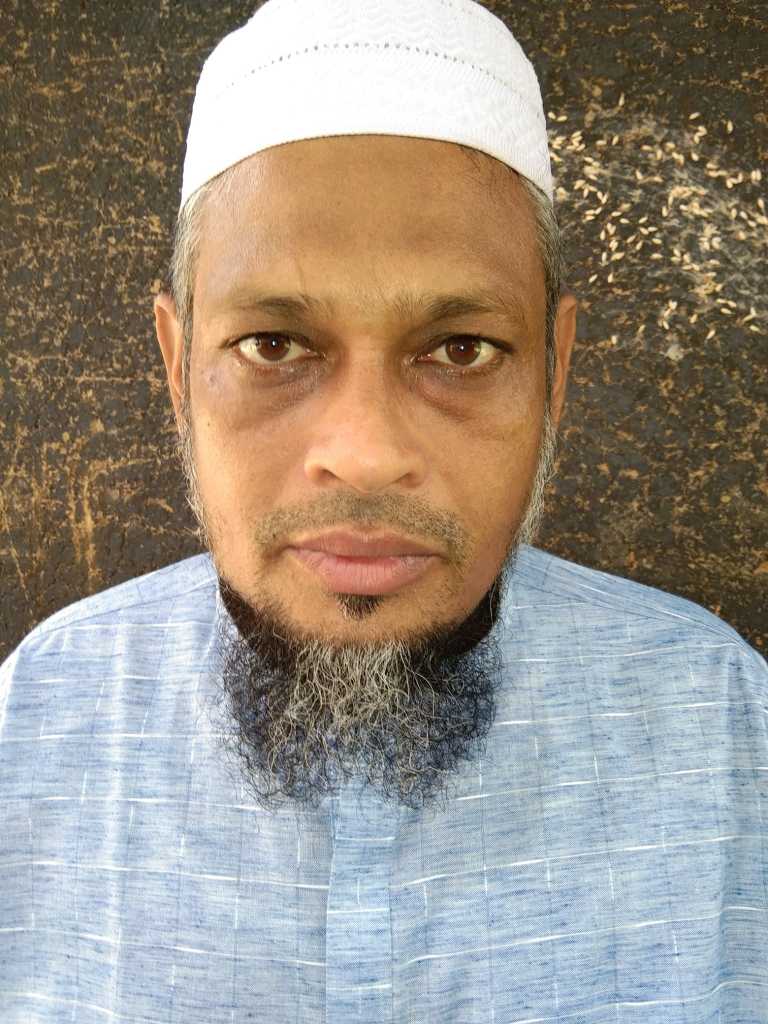 মোহাম্মদ শাহ আলম
প্রভাষক অর্থনীতি
মোজাদ্দেদীয়া ইসলামিয়া আলিম মাদ্রাসা
কালিয়াকৈর , গাজীপুর ।
পাঠ পরিচিতি
অর্থনীতি ২য় পত্র
আলিম ২য় বর্ষ
৩য় অধ্যায়
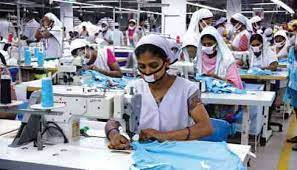 বৃহৎ শিল্পের চিত্র
পাঠ শিরোনাম
বাংলাদেশের শিল্পের শ্রেণিবিন্যাস
শিখনফল
এই পাঠ শেষে শিক্ষার্থীরা ...... 
১। কুটির শিল্প কাকে বলে বলতে পারবে ।
২ । মাঝারি শিল্প কাকে বলে বলতে পারবে ।
৩ । বৃহৎ শিল্প কাকে বলে বলতে পারবে ।
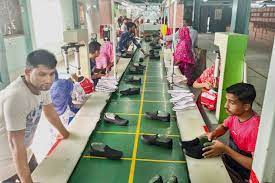 বৃহৎ শিল্পের চিত্র
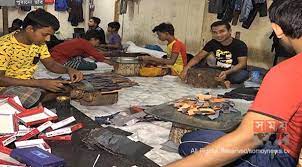 মাঝারি শিল্পের ছবি
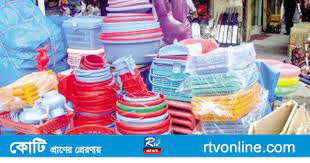 কুটির শিল্পের চিত্র
একক কাজ
শিল্প বলতে কী বুঝায়  ।
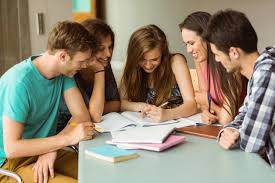 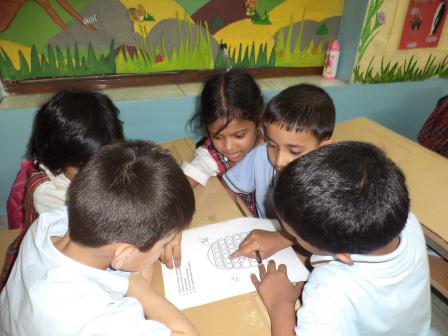 দলীয় কাজ
১ । বাংলাদেশের শিল্পের শ্রেণিবিন্যাস আলোচনা কর ।
মূল্যায়ন
১। সংরক্ষিত শিল্প বলিতে কী বুঝায় । 
২ । হাইটেক শিল্প বলিতে কি বুঝায় । 
৩ । অগ্রাধিকার শিল্প বলিতে কী বুঝায় ।
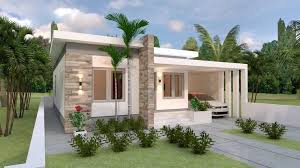 বাড়ীর কাজ
১ । বাংলাদেশের বিরাজমান ক্ষুদ্র ও বৃহৎ শিল্পের একটি তালিকা তৈরি কর ।
ধন্যবাদ
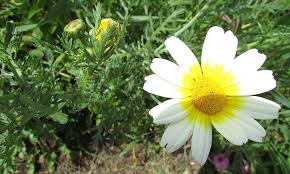